轻子生成介绍
赵振华  
辽宁师范大学

2021年8月13日  
PreSUSY Summer School
主要参考文献
Y. Nir: Leptogenesis: a pedagogical introduction
M. C. Chen: TASI 2006 Lectures on Leptogenesis
S. Davidson, E. Nardi, Y. Nir: Leptogenesis
W. Buchmuller, R. D. Peccei, T. Yanagida: Leptogenesis as the origin of matter
W. Buchmuller, P. Di Bari, M. Plumacher: Leptogenesis for pedestrians
C. S. Fong, E. Nardi, A. Riotto: Leptogenesis in the Universe
S. Blanchet, P. Di Bari: The minimal scenario of leptogenesis
Z. Z. Xing, Z. H. Zhao:  The minimal seesaw and leptogenesis models
目录
一、相关背景介绍
二、轻子生成基本内容
三、特殊情形下的轻子生成
反物质消失之谜
粒子与反粒子的对偶：除内部量子数符号相反，具有相同的质量、寿命等
      狄拉克：也许半数的星球由物质组成，而另外半数的星球则由反物质组成

如果宇宙中存在大量反物质，必然会和周围的物质发生湮灭产生大量辐射，
      但是科学家并未观测到这种现象，这表明可观测宇宙主要是由物质组成的

宇宙中的正反重子不对称(反物质消失之谜)
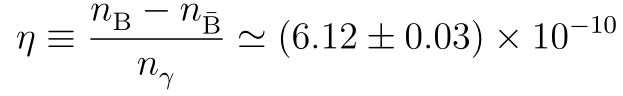 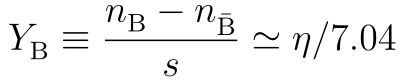 N. Aghanim et al. (Planck), 1807.06209
4
测量η的两种方法
BBN：D、3He、4He、 7Li 丰度与 η
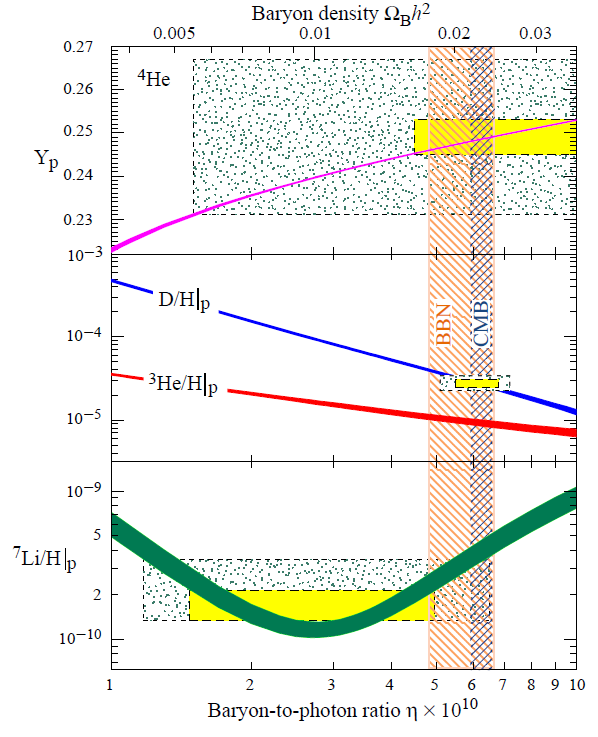 CMB：功率谱各向异性
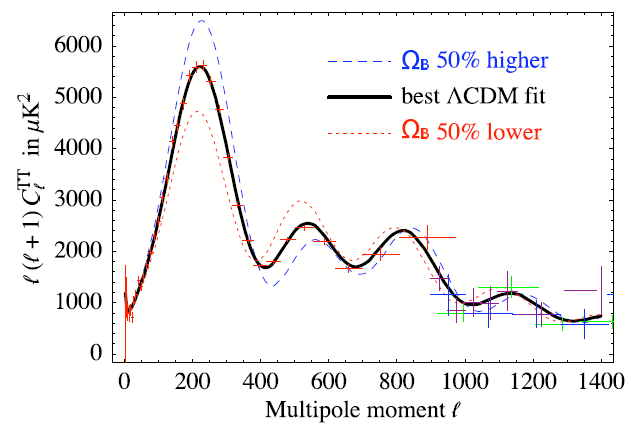 A. Strumia, hep-ph/0608347
C. Amsler et al. (PDG), 2008
5
重子生成
重子不对称的来源：初始条件 vs 动力学产生
如果为初始条件，精细调节的问题：6000000个反重子 vs 6000001个重子
早期宇宙的暴涨会将原初的重子不对称指数式地稀释掉
     (宇宙中的物质都是在暴涨后的重加热过程中重新产生的)

重子不对称动力学产生的萨哈罗夫三条件
重子数B破坏：否则，重子数是守恒的，不会发生变化
C/CP 破坏：否则，产生重子不对称的过程与其C/CP共轭过程的贡献抵消
偏离热平衡：否则，产生重子不对称的过程与其逆过程的贡献抵消
      A. D. Sakharov, Pisma Zh. Eksp. Teor. Fiz. 5, 32 (1967)
6
重子生成方案
大统一理论重子生成
重子不对称产生于连接轻子和夸克的重玻色子的偏离热平衡(衰变率Γ<哈勃常数H)的衰变
质子衰变实验的零结果为其质量(暴涨后的重加热温度Treh)设置了极高的下限(∽1015GeV)
产生的重子不对称会被后续的sphaleron过程(破坏重子数，T<1012GeV时进入平衡)冲刷掉

电弱重子生成
重子数由sphaleron过程破坏、 CP破坏由CKM矩阵中的相位提供、电弱相变导致偏离平衡
SM: CP破坏效应太弱、电弱相变非强一级相变(需要mh<45GeV) 
需要新的CP破坏来源、改变电弱相变的性质：2HDM、MSSM等

Affleck-Dine机制   I. Affleck and M. Dine, Nucl. Phys. B 249, 361 (1985)
7
电弱反常
手征反常：轴矢流                        在树图(经典)层次守恒，但在圈图(量子)层次破坏
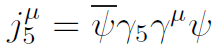 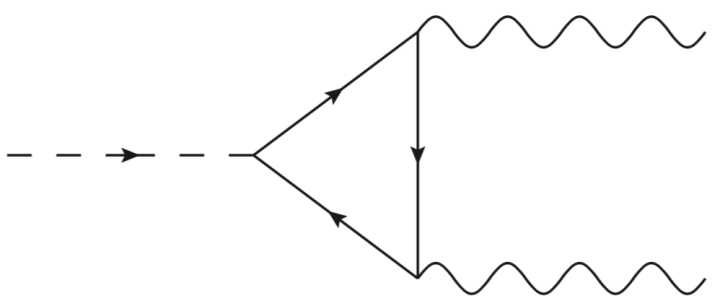 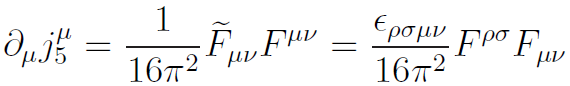 B、L破坏：
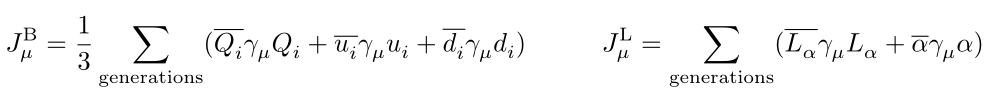 Nf=3，g和WI对应SU(2)L，g’和B对应U(1)Y
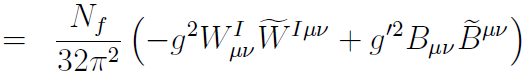 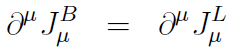 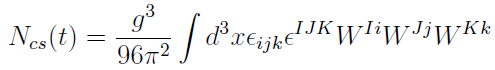 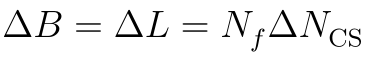 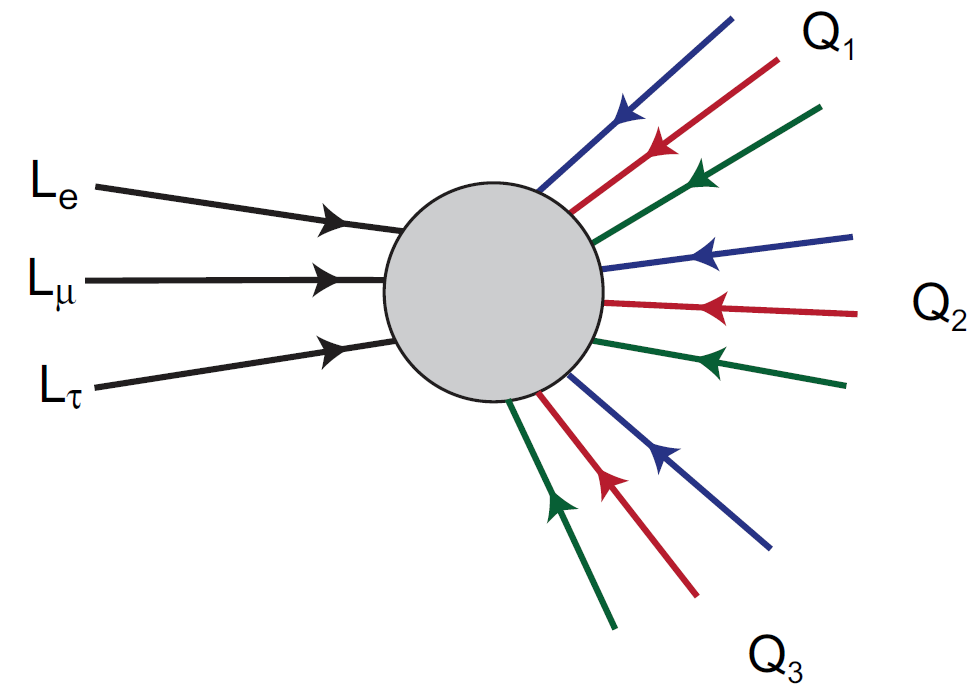 非阿贝尔规范场有无穷多简并的真空，它们只相差  ΔNCS= ±1, ±2…
     不同真空间的跃迁会引起B、L的变化(但B-L守恒)：ΔB=ΔL=Nf ΔNCS
8
Sphaleron过程
sphaleron: 势能的鞍点(极大值)，相邻真空间的势垒为其能量Esph
零温：隧穿几率由instanton作用量决定

sphaleron过程在130-1012GeV范围处于平衡   
      V. A. Rubakov and M. E. Shaposhnikov, Usp. Fiz. Nauk 166, 493 (1996) 
sphaleron过程可以把轻子不对称部分地转化为重子不对称： YB= -28/79YL
      处于热平衡(反应速率>H)的相互作用将为参与粒子的化学势建立平衡条件
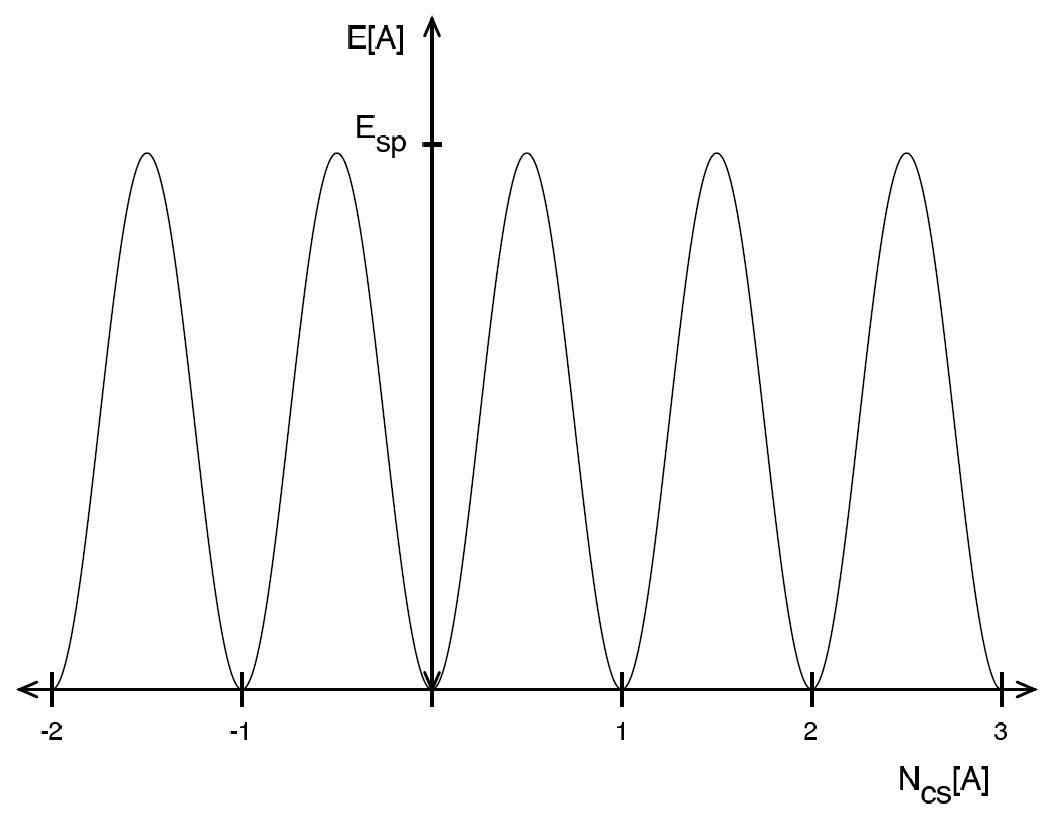 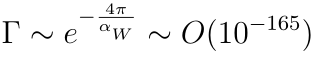 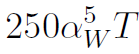 sphaleron
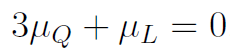 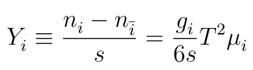 Yukawa
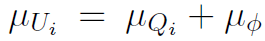 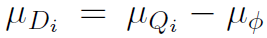 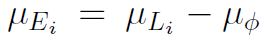 J. A. Harvey and M. S. Turner, Phys. Rev. D 42, 3344 (1990)
9
中微子质量与混合
中微子振荡：中微子质量不简并 + 味道本征态为质量本征态的混合
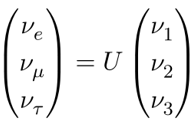 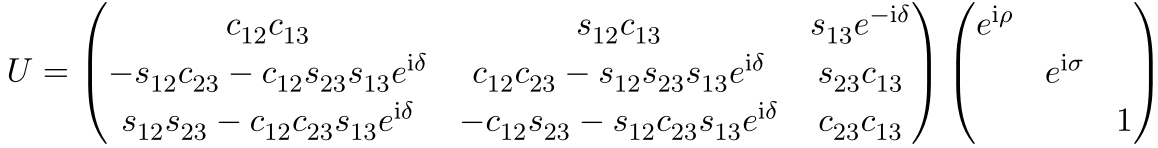 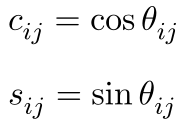 U：混合角θ12、θ13、θ23；狄拉克CP相位δ；马约拉纳CP相位ρ和σ
中微子振荡对3个混合角、狄拉克CP相位、中微子质量平方差敏感   P. F. Salas et al., 2006.11237
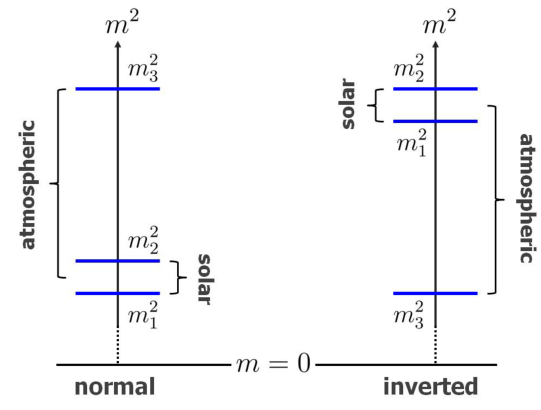 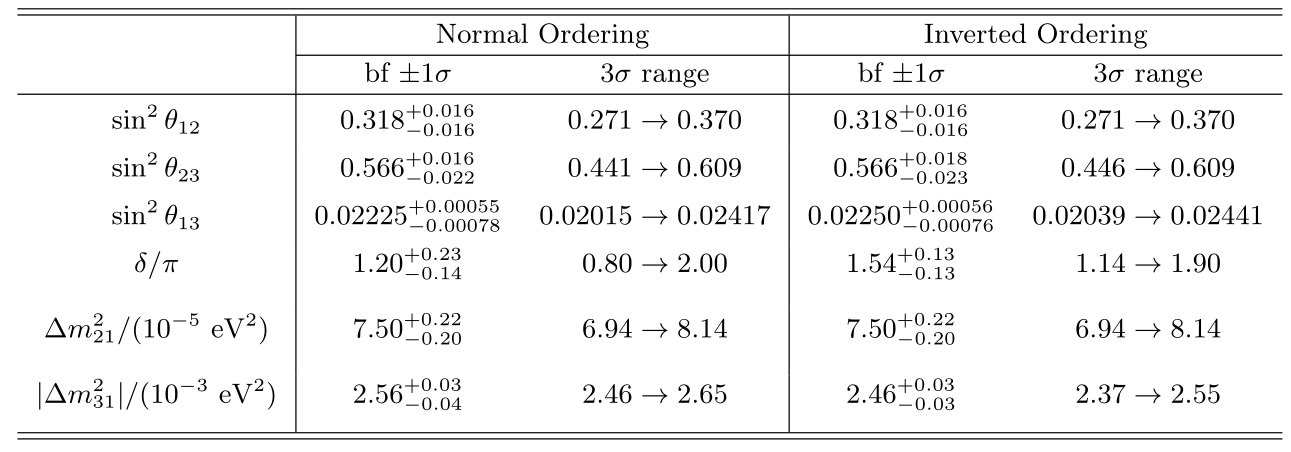 中微子质量的绝对值、马约拉纳CP相位：宇宙学观测、贝塔衰变、无中微子双贝塔衰变等
10
跷跷板模型
维数为5的温伯格算符 y LLHH / Λ可以产生马约拉纳型的中微子质量
H
H
×
×
如果y的量级为1，1014GeV量级的Λ将对应于0.1 eV量级的中微子质量
树图层次有且仅有三种方式实现温伯格算符，对应于三类跷跷板模型     E. Ma, hep-ph/9805219
L
L
H
H
×
第三类：
三重态
费米子
×
第一类：
单态
费米子
H
H
H
H
×
×
×
×
第二类：  标量三重态
L
L
L
L
L
L
×
×
Δ
N
Σ
第一类：右手中微子场NR不仅与左手中微子场νL形成汤川耦合，自身还有马约拉纳质量
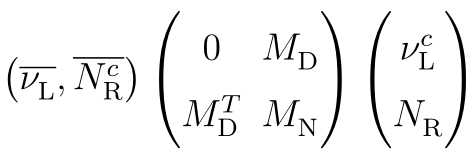 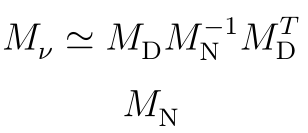 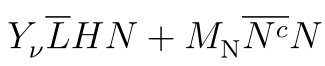 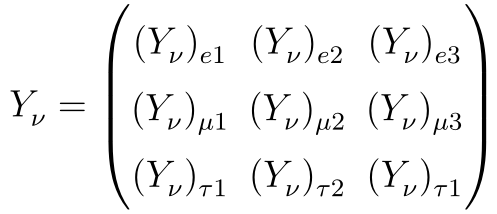 MD=Yνv
11
轻子生成
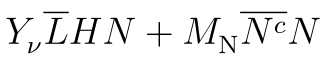 12
衰变的CP不对称
右手中微子衰变的CP不对称由树图与圈图(顶点图、自能图)的干涉引起
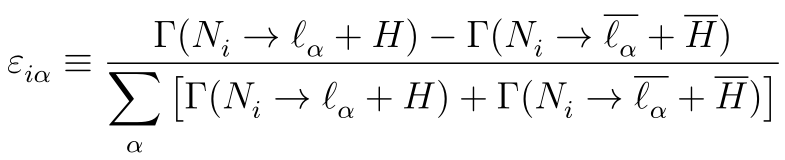 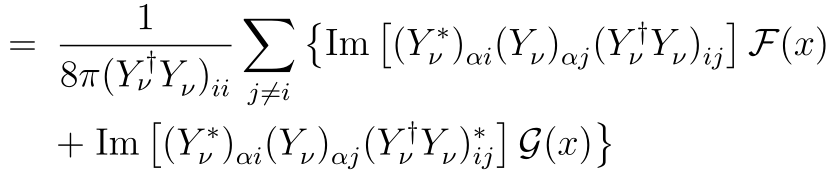 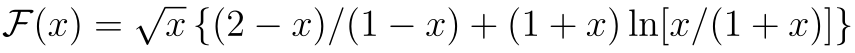 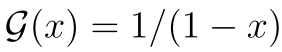 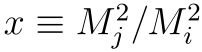 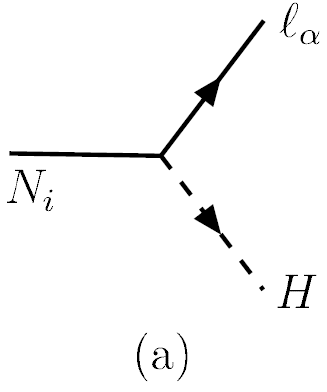 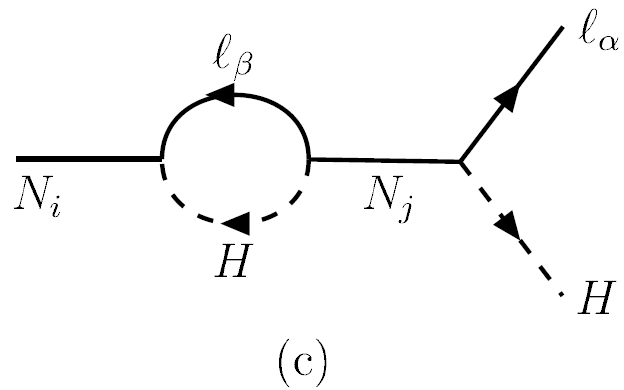 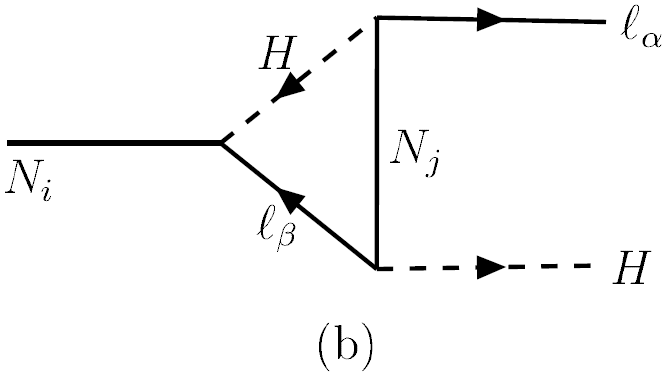 M. A. Luty, Phys. Rev. D 45, 455 (1992); L. Covi et al., hep-ph/9605319; M. Plumacher, hep-ph/9604229
对味道求和的总CP不对称
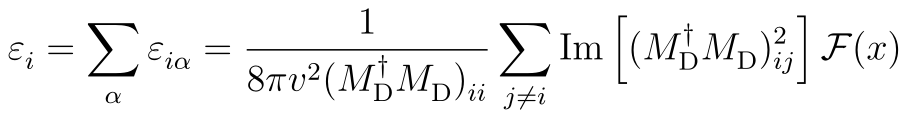 13
其他过程
冲刷过程：倾向于抑制轻子生成的轻子数改变过程
逆衰变过程：改变Ni的数密度
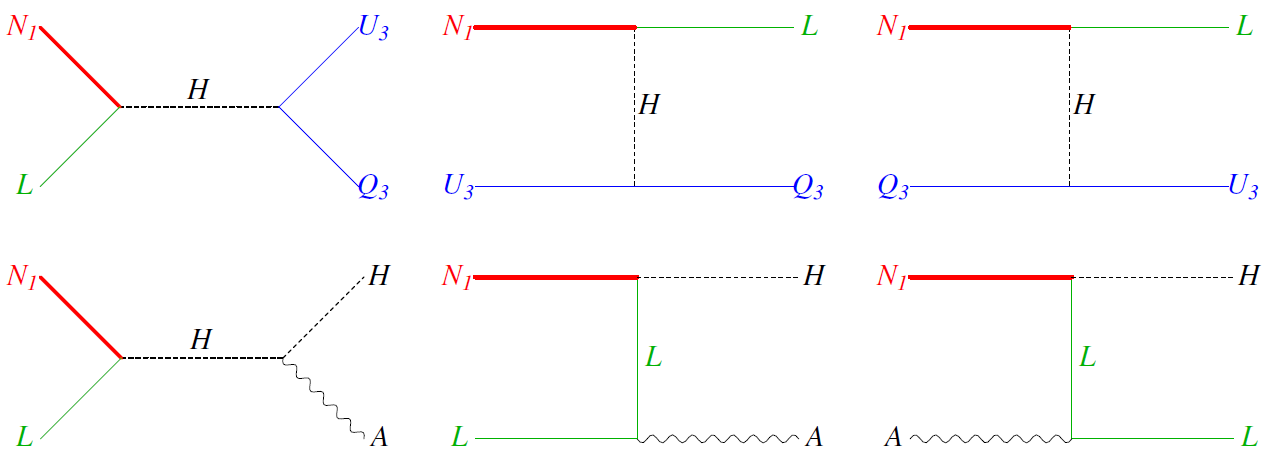 G. Giudice et al., hep-ph/0310123
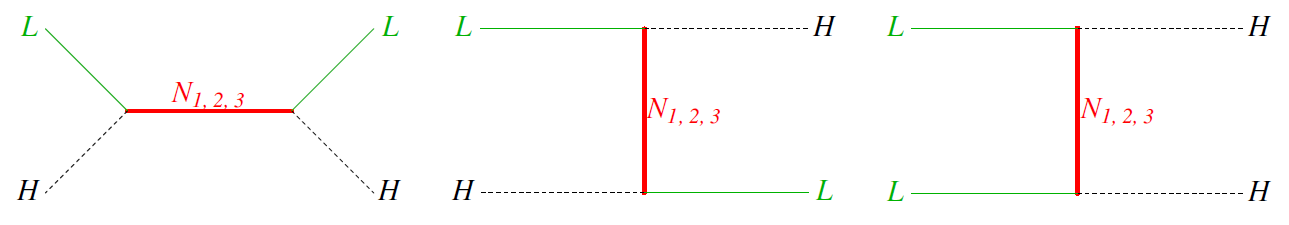 旁观者过程：通过重新分配轻子二重态、希格斯的不对称间接影响最终的轻子不对称
W. Buchmüller and M. Plümacher, hep-ph/0104189
14
最简情形
条件1：右手中微子质量具有等级 (M3&M2≥3M1)，N1与N2&N3轻子生成阶段分开进行


仅需考虑N1衰变产生的轻子不对称，N2&N3相关的轻子不对称会被N1的相互作用冲刷掉
YL=nε1/(ng*) κ=κε1/g*，其中g*∽100为N1衰变时所有粒子的总自由度数目
效率因子κ<1计入了冲刷过程的作用，需要通过求解玻尔兹曼方程组确定
条件2：不考虑Ni衰变产生的轻子二重态Li的味道组成，即单味道近似 (总CP不对称εi)
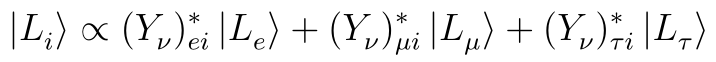 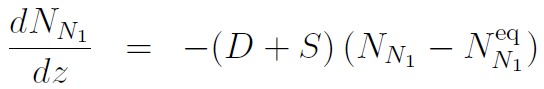 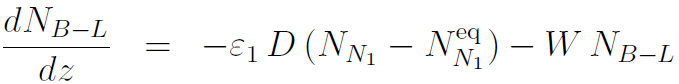 z=M1/T、衰变&逆衰变(D=Γ1/Hz)、ΔL=1散射(S=ΓS/Hz)、总冲刷(W=ΓW/Hz)
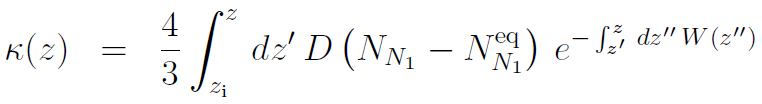 15
强冲刷 vs 弱冲刷
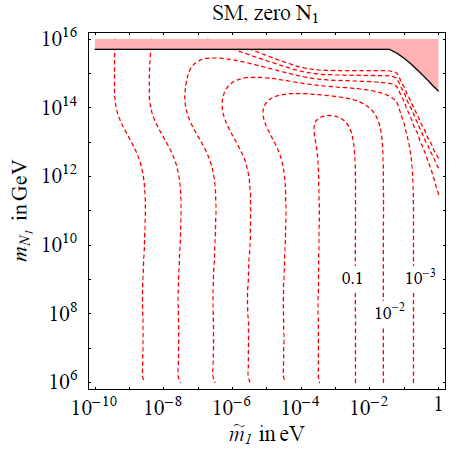 冲刷质量
平衡质量
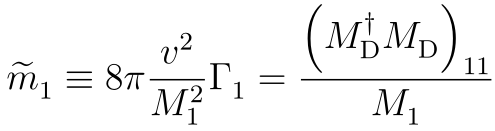 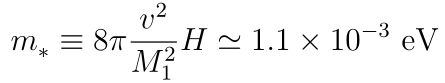 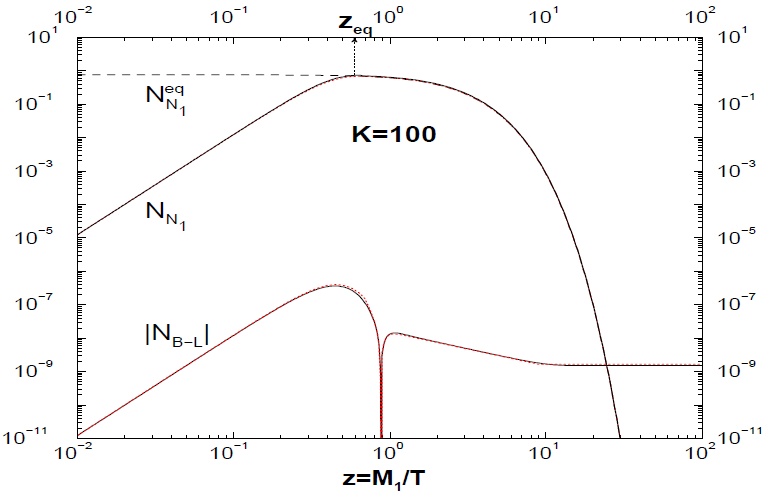 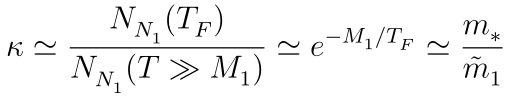 W. Buchmuller, P. Di Bari and M. Plumacher, hep-ph/0401240
16
强冲刷 vs 弱冲刷(2)
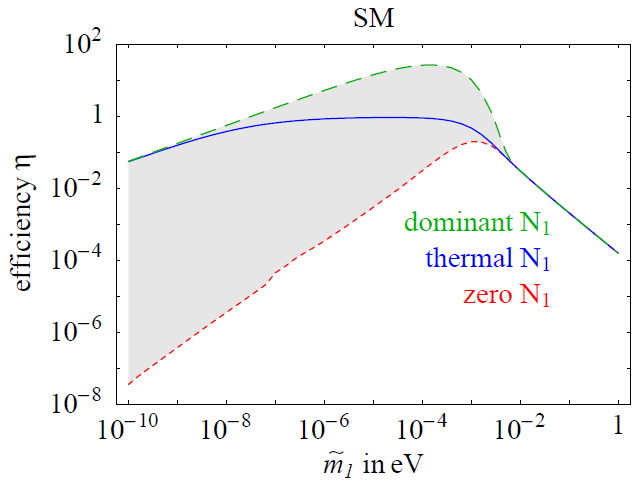 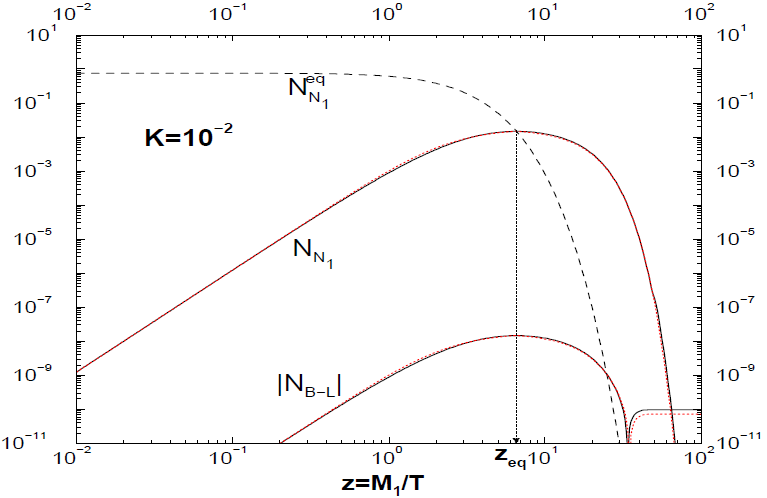 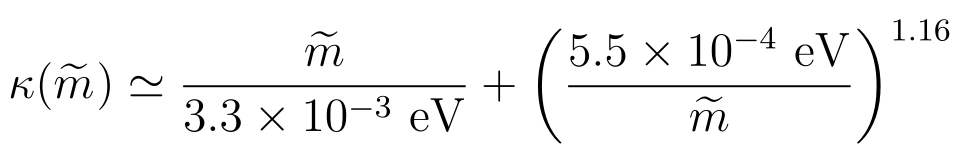 G. Giudice et al., hep-ph/0310123
理想情况：冲刷效应足够强(消除对初始条件的依赖)但又不过于强(确保足够大的κ)
17
Casas-Ibarra参数化
跷跷板关系式：Mν=MDDN-1MDT       Mν与低能标味参数：Mν=UDνUT
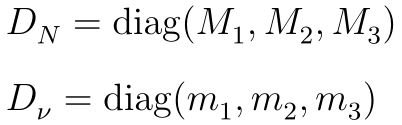 MD=UDν1/2RDN1/2       R: 复对称矩阵RRT=1
                Mν=(UDν1/2RDN1/2)DN-1(DN1/2RTDν1/2UT)=(UDν1/2R)(RTDν1/2UT)=(UDν1/2)(Dν1/2UT)
MD 的分解：低能标味参数(中微子质量、混合参数)+包含于R的参数+右手中微子质量
J. A. Casas and A. Ibarra, hep-ph/0103065
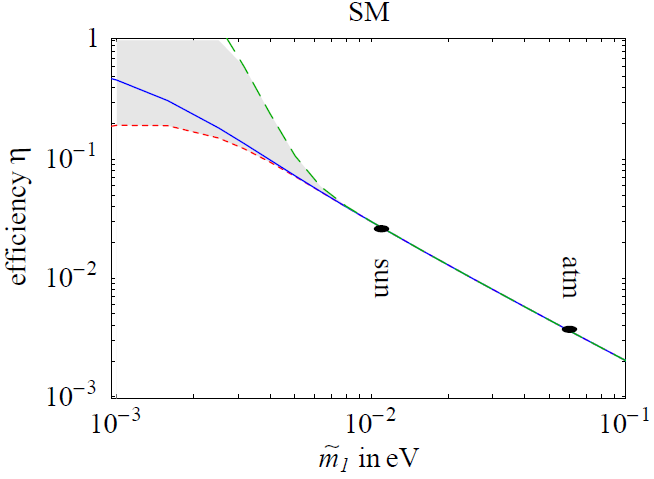 18
Davidson-Ibarra限制
CP不对称
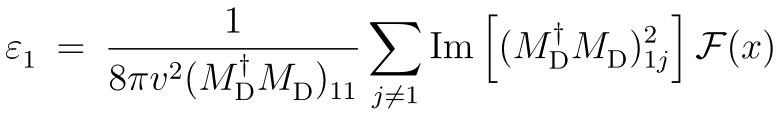 MD=UDν1/2RDN1/2
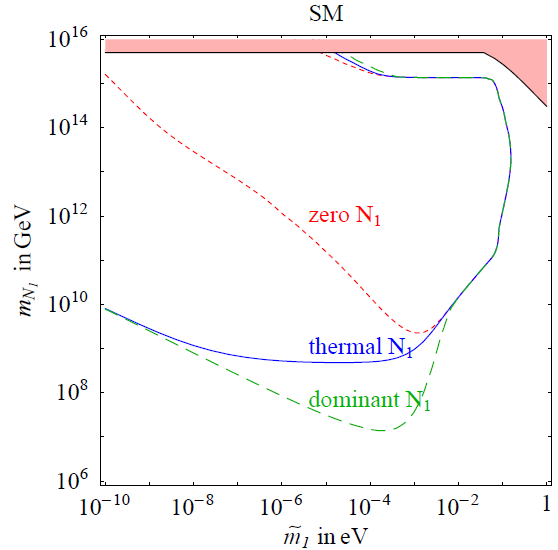 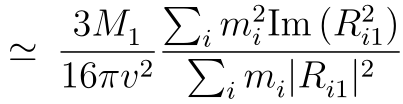 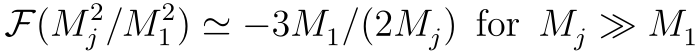 U在ε1中消掉：低能标CP相位与轻子生成没有任何关系
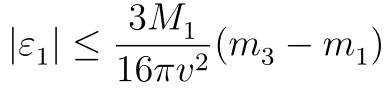 利用R的正交性，可以证明 |ε1|具有上限：
要产生足够的轻子不对称→对M1的下限：M1>3×109GeV
S. Davidson and A. Ibarra, hep-ph/0202239
对Treh的下限：要暴涨后产生足够多的N1→对Treh的下限 1.5×109GeV
     gravitino问题：在超对称理论中，为避免gravitino的过量产生(破坏BBN的成功预言)
                                 对Treh的上限：Treh<109GeV，这与轻子生成所要求的Treh的下限矛盾
                                 M. Yu. Khlopov and A. D. Linde, Phys. Lett. B 138, 265 (1984)
19
味道效应
右手中微子质量具有等级 (M3&M2 ≥ 3M1) +不考虑Ni衰变产生的轻子二重态Li的味道组成
    味道效应的重要性源自冲刷效应： A. Abada et al., hep-ph/0605281; E. Nardi et al., hep-ph/0601084
单味道情形：当M1>1012GeV，能区分味道的带电轻子汤川(yα=mα/v)相互作用尚未进入热平衡
                             量子态L1在参与逆衰变前相干性演化，其味道组成对最终的轻子不对称没有影响                             
两味道情形：当M1<1012GeV，yτ相互作用进入热平衡；量子态L1在参与逆衰变前与右手τ发生
                             相互作用，被分解为τ成分以及e与μ成分的一个相干叠加态(eμ)


三味道情形：当M1<109GeV，yμ相互作用也进入热平衡，将量子态L1分解为e、μ、τ三种成分
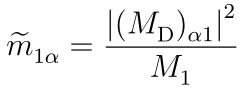 处于τ与eμ成分中的CP不对称受到不同的冲刷效应
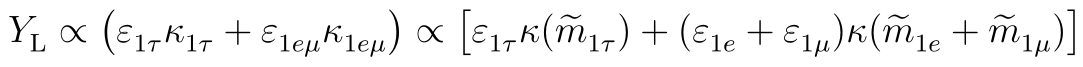 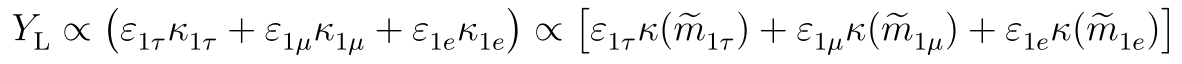 20
味道效应的效果
U在ε1α的表达式中保留下来，为低能标CP相位与轻子生成建立了联系
MD=UDν1/2RDN1/2
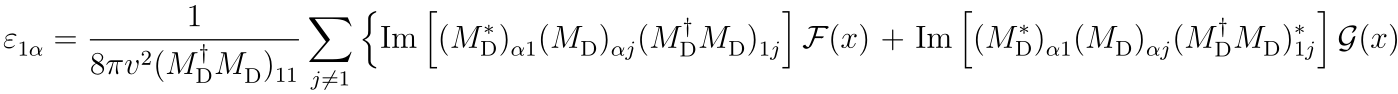 低能标CP相位作为轻子生成CP破坏唯一来源(R为实)   S. Pascoli et al., hep-ph/0611338 
ε1=0时轻子生成仍有可能可行(需ε1α≠0)：如mu-tau反射对称性  Z. Z. Xing and Z. H. Zhao, 1512.04207
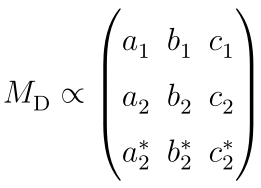 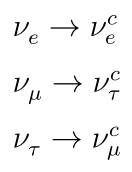 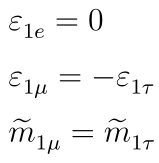 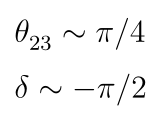 当M1>1012GeV，单味道情形成立，有
当M1<1012GeV，两味道情形成立，有
当 M1<109GeV，三味道情形成立，有
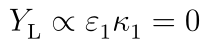 R. N. Mohapatra 
and C. C. Nishi, 
1506.06788
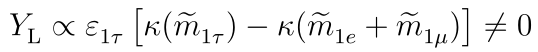 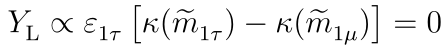 21
N2的贡献
强耦合情形：N2衰变产生的轻子不对称中与N1味道方向垂直的部分免于冲刷
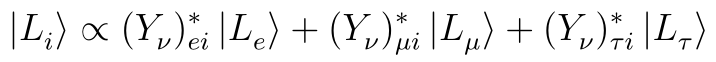 N2衰变产生的轻子不对称Y2L0在N1阶段后得以幸存的部分为
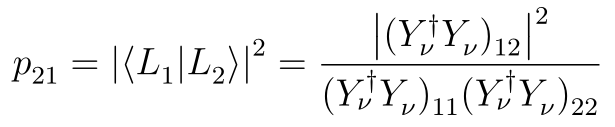 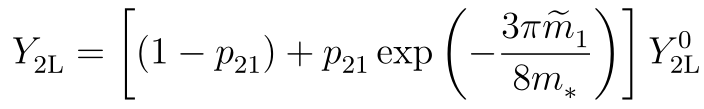 A. Strumia,  hep-ph/0608347; G. Engelhard, hep-ph/0612187
22
共振效应
当右手中微子质量近简并时Δ=(M2-M1)/M1<<1，CP不对称会得到共振增强∝1/Δ
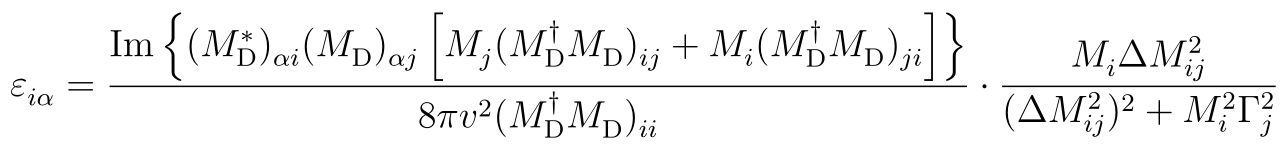 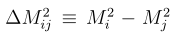 对M1的下限得到放松(∝Δ)，使得低能标(TeV)轻子生成成为可能  A. Pilaftsis, hep-ph/9707235
近简并右手中微子的实现
近似的轻子数对称性      G. Branco et al.,  Nucl. Phys. B 312, 492 (1989); M. Shaposhnikov, hep-ph/0605047
N1轻子数为-1，与左手中微子形成汤川耦合；N2轻子数为+1，只与N1形成赝狄拉克对
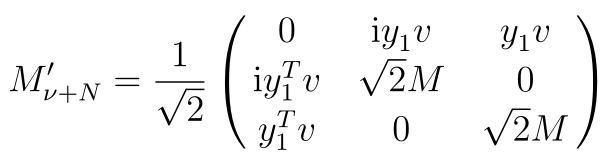 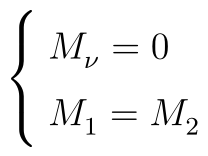 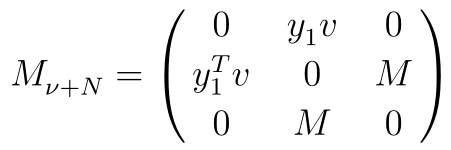 辐射产生：高能标处，右手中微子质量简并；低能标处，重整化群跑动效应产生质量差
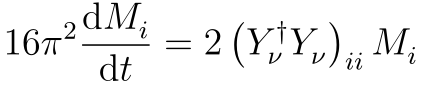 F. R. Gonzalez et al., hep-ph/0311029
23
GeV轻子生成 & 狄拉克轻子生成
νMSM：SM+3个右手中微子，2个GeV质量近简并的右手中微子负责跷跷板和轻子生成机制
                     1个keV的右手中微子作为温暗物质候选者        T. Asaka and M. Shaposhnikov, hep-ph/0505013
sphaleron平衡温度 130-1012GeV：轻于130GeV的Ni在产生(而非衰变)过程中产生轻子不对称
右手中微子成对产生(保持轻子数守恒)，并以CP破坏的方式振荡
右手和左手中微子部分分别产生轻子不对称(大小相等、符号相反，总轻子不对称保持为零)
sphaleron过程将左手中微子部分的轻子不对称转化为重子不对称  E. K. Akhmedov, hep-ph/9803255

某种重粒子的CP破坏衰变在右手和左手中微子部分产生大小相等、符号相反的轻子不对称
由于中微子汤川耦合特别小，不会把两部分的轻子不对称平衡掉
sphaleron过程将左手中微子部分的轻子不对称转化为重子不对称   K. Dick, hep-ph/9907562
狄拉克轻子生成：右手中微子没有马约拉纳质量项，轻子数守恒
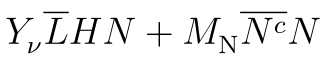 24
超对称效应
最终的轻子不对称相对于SM仅差一个O(1)的比例因子
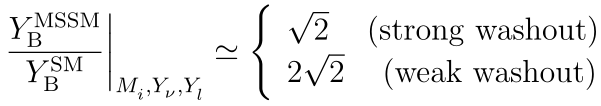 25
Thanks for your time and attention!感谢组委会的邀请！